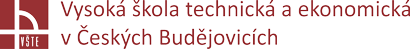 Analýza dopravní obslužnosti zvoleného regionu
Autor bakalářské práce: 			Jana Kafrdová
Vedoucí bakalářské práce:			Ing. Ladislav Bartuška
Oponent bakalářské práce: 		doc. Ing. Rudolf Kampf, CSc.
České Budějovice, červen 2016
Motivace a důvody k výběru tématu
Zájem o dopravní problematiku

Subjektivní zájem o výsledky analýzy

Osobní vztah k okresu Písek
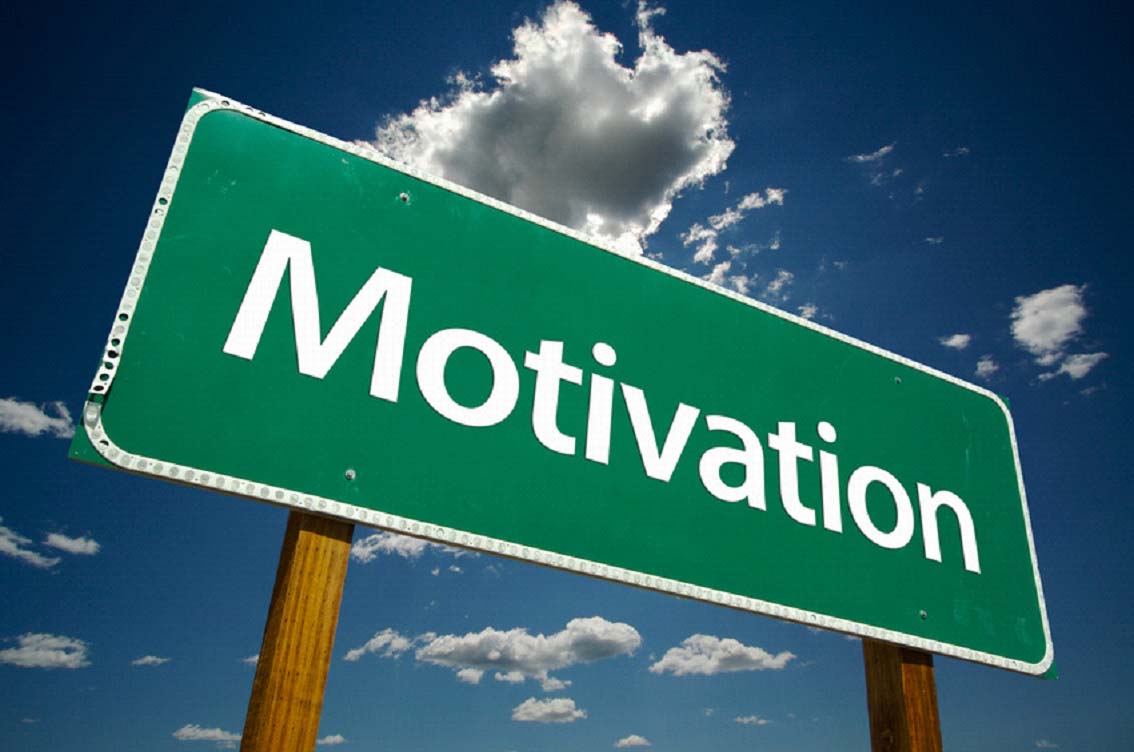 Cíl práce
„Cílem práce je analýza vybraného regionu z hlediska dopravní obslužnosti, definování zdrojů a cílů cest a rozbor jednotlivých zúčastněných dopravních systémů. V práci bude stanoven kvocient dopravní obslužnosti obcí v daném regionu a navržena případná řešení.“
Hypotézy
Je dopravní obslužnost zvoleného regionu dostatečná?

Je MHD města Písek zajištěna postačujícím způsobem?
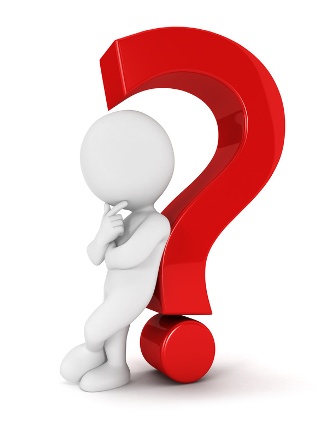 Použité metody
Teoretická část
Infromace z odborné literatury
Aplikační část
Sběr dat
Zpracování dat
Analýza získaných dat
Dotazníkové šetření – spokojenost cestujících
VÝSLEDKY – Časová dostupnost obcí
V okrese Písek se nachází 75 měst a obcí

Nejlepší: Dolní Novosedly, Záhoří, Čížová, Putim, Dobev
Nejhorší: Myslín, Kovářov, Hrazany, 
	Králova Lhota, Chyšky, Jickovice, Vlksice
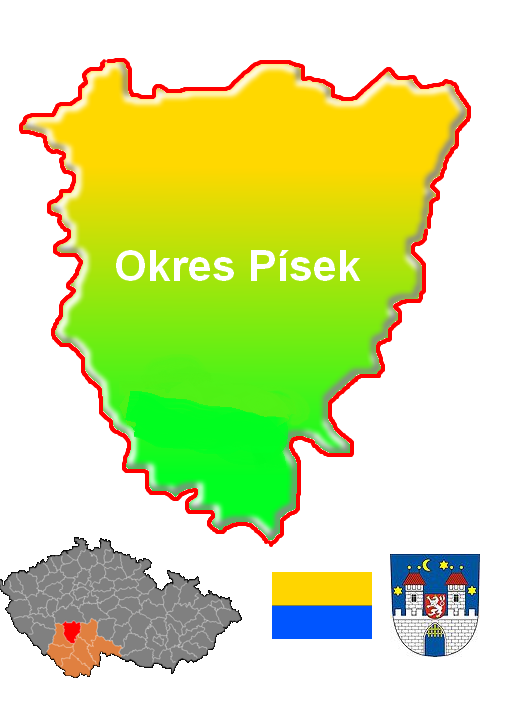 VÝSLEDKY – Kvocient dopravní obslužnosti
VÝSLEDKY – Dotazníkové šetření
Průzkum spokojenosti cestujících s MHD v Písku:
Dotazník obsahuje 10 otázek
Celkem 25 dotazovaných
9/10 otázek hodnoceno kladně
1/10 otázek hodnocena záporně

 cestující jsou spokojeni s městskou hromadnou dopravou ve městě Písek
Závěrečné shrnutí
+ Okres Písek má dostatečně a kvalitně zajištěnou dopravní obslužnost.

+ Cestující jsou s MHD Písek spokojeni.

- Chybějící úseky na rychlostní silnici R4

- Chybí dálniční spojení s nejdůležitějšími městy ČR.
Doplňující otázky vedoucího práce
Co se rozumí pod pojmy zdroje a cíle cest uživatelů veřejné hromadné dopravy? Vysvětlete pojem mobilita.

Co by obnášelo zavedení IDS ve Vámi zvoleném regionu?
Doplňující otázky oponenta práce
Podle Vašeho názoru je dopravní obslužnost v jiných regionech ČR příznivější nebo horší než v regionu Písecko?

Nahrazuje v některých případech individuální automobilová doprava nepříznivou obslužnost v regionu?
Děkuji za pozornost
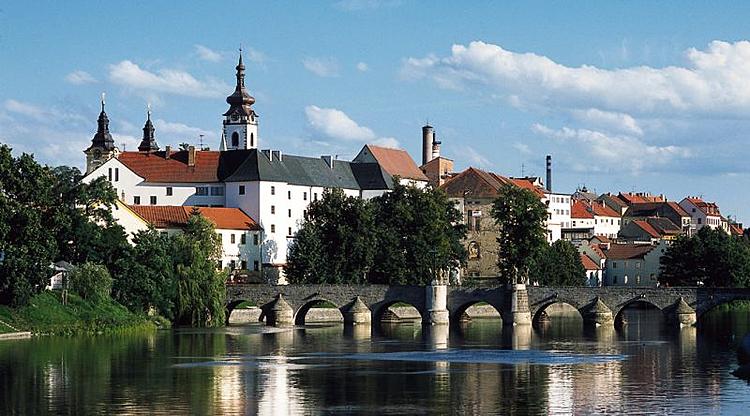